INVÁZNE DRUHY RASTLÍN
Tím: Gymnázium Ľ. J. Šuleka, Komárno
Invázne druhy:
sú nepôvodné druhy rastlín, ktoré na území Slovenska nemajú pôvodný areál rozšírenia 
boli na naše územie dovezené alebo sa rozšírili z iných krajín
majú schopnosť sa rýchlo šíriť 
negatívne ovplyvňujú populácie našich pôvodných druhov
pochádzajú najčastejšie z amerického kontinentu, z Ázie alebo aj iných častí sveta
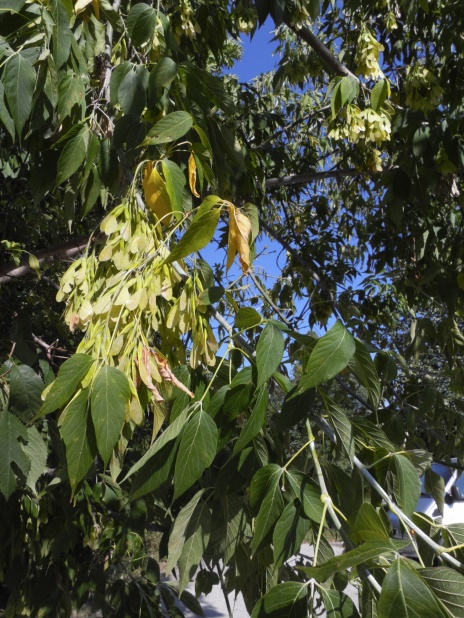 Nami nájdené invázne druhy:
Javorovec jaseňolistý (Negundo aceroides)


Pajaseň žliazkatý (Ailanthus altissima)


Kustovnica cudzia (Lycium barbatum)
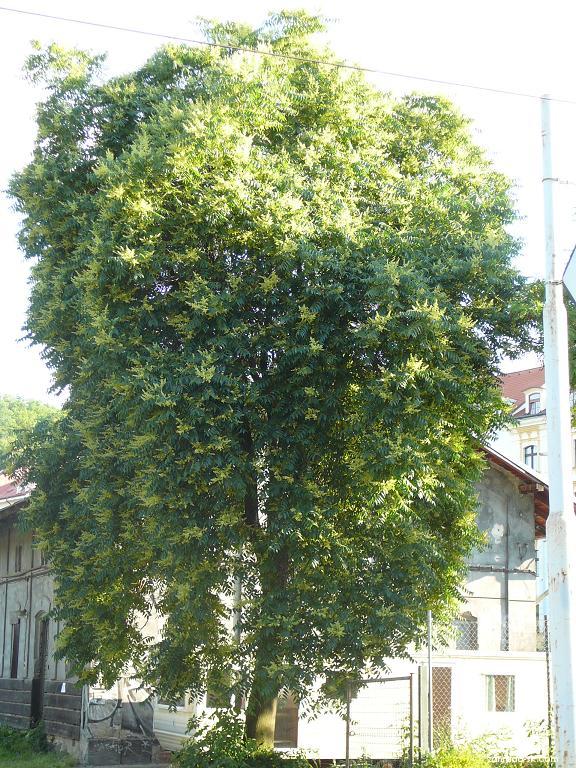 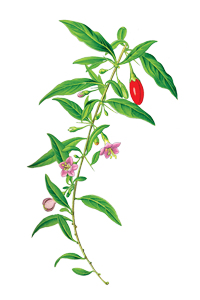 Expand
nextprevious
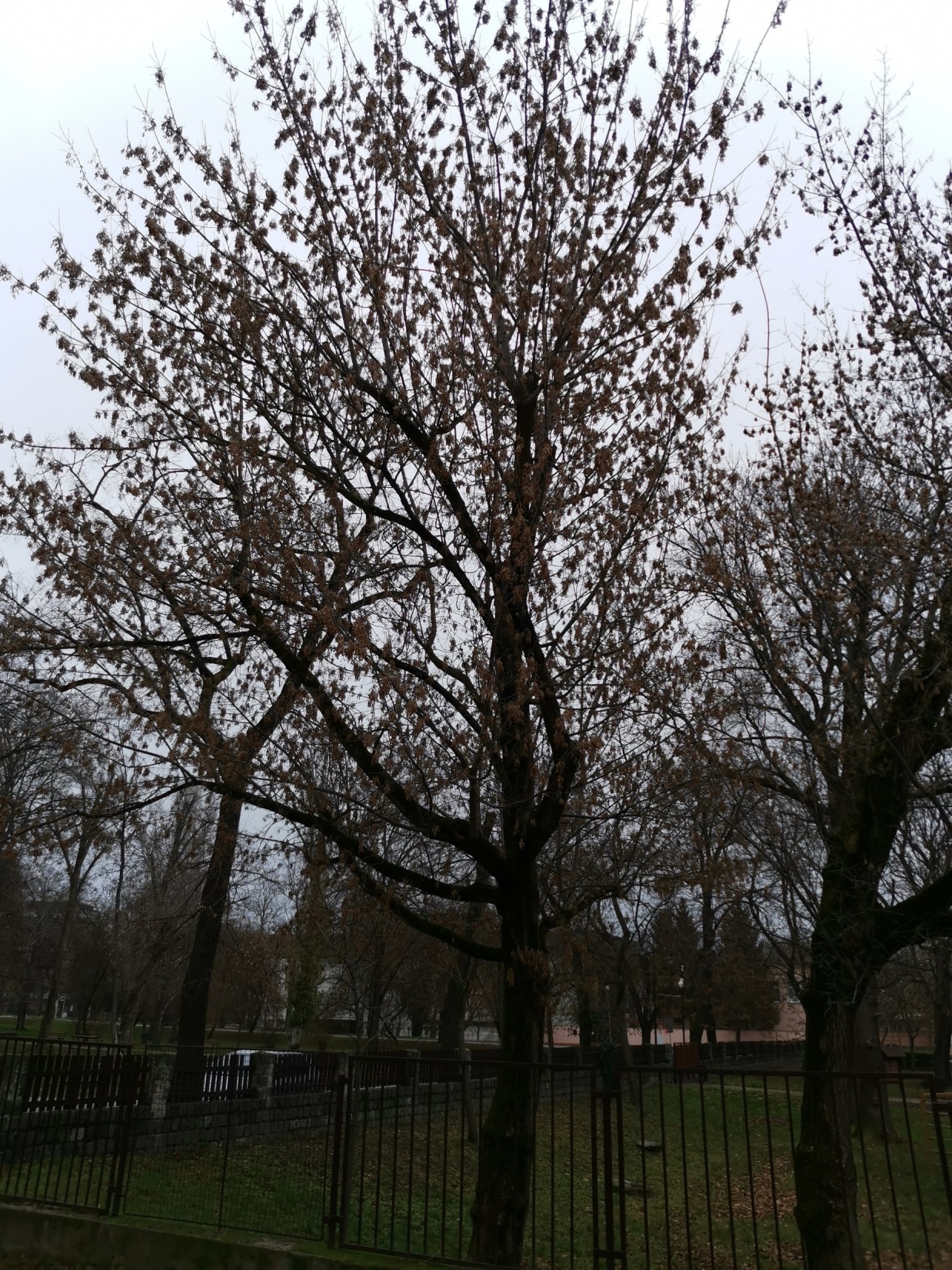 Javorovec jaseňolistý (Negundo aceroides)
Opis druhu
drevina s hladkou sivohnedou kôrou
dosahuje výšku do 20 metrov
rozložitá koruna
listy vyrastajú na konároch protistojne
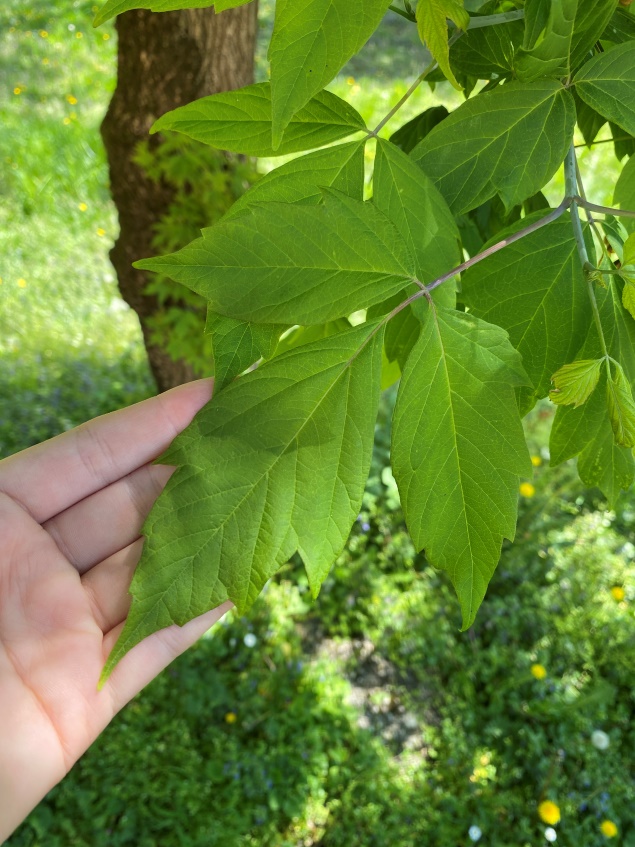 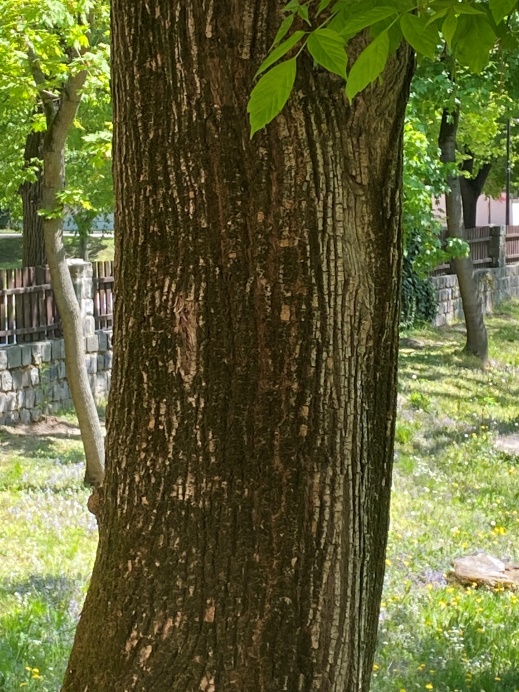 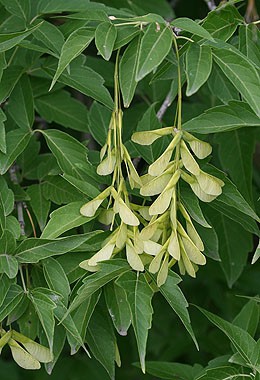 žltozelené kvety 
plodom je krídlatá dvojnažka

Pôvod:
dovezený zo Severnej Ameriky
okrasná drevina v parkoch
postupné rozšírenie do okolitej krajiny (lužné lesy)
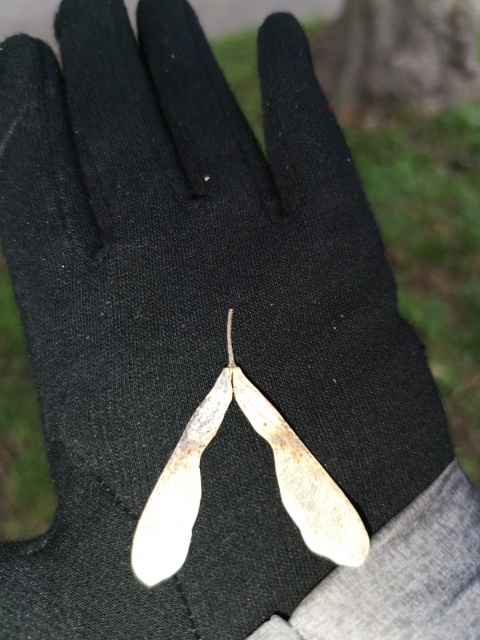 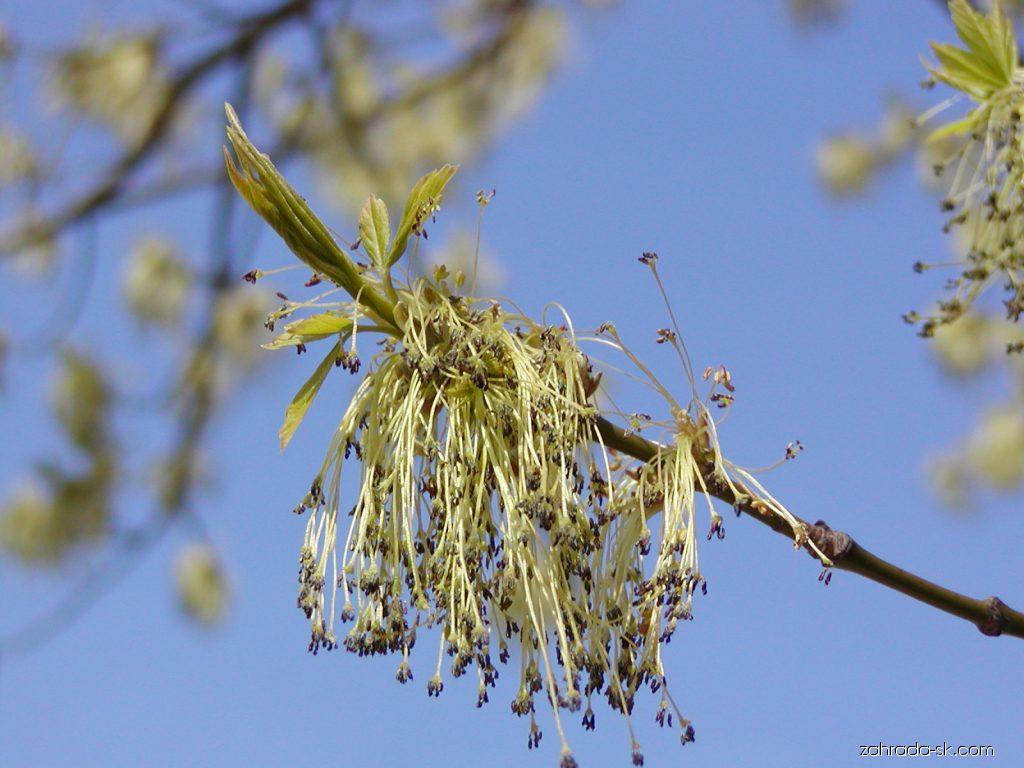 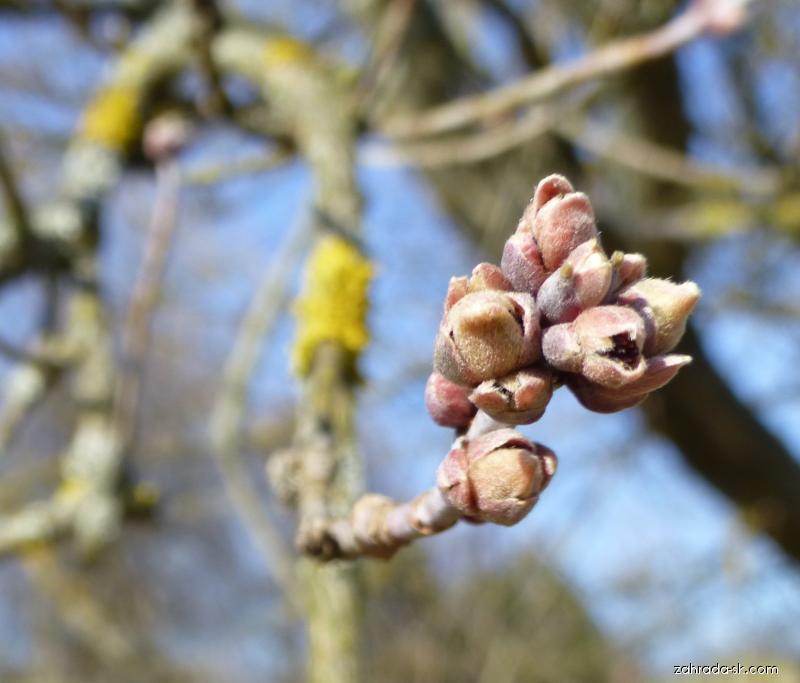 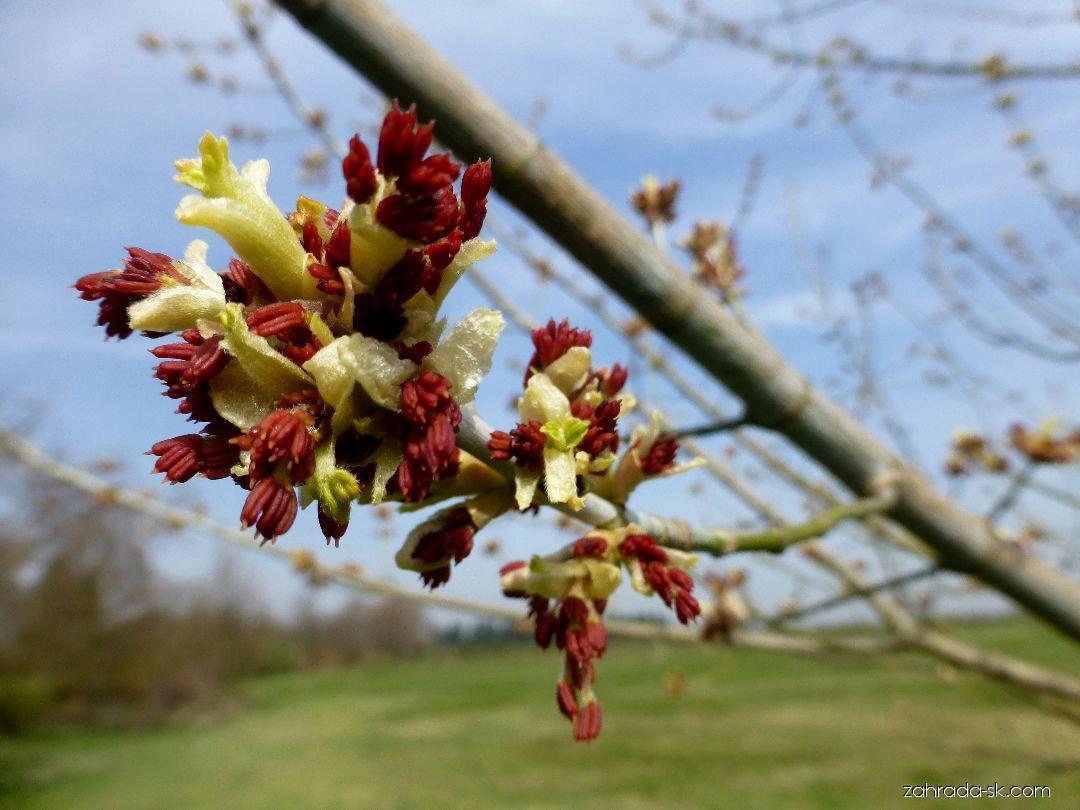 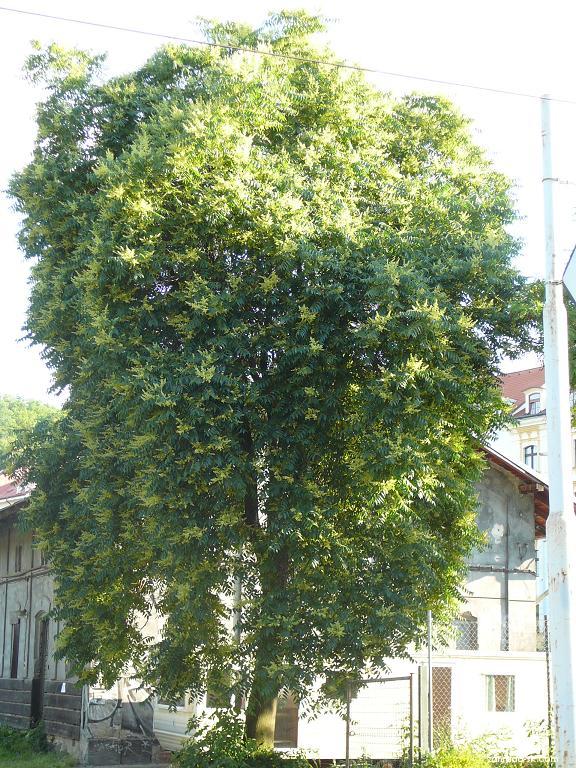 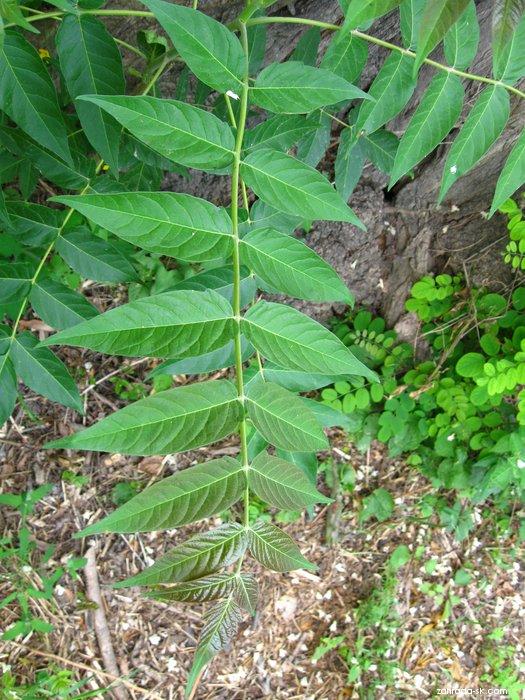 Pajaseň žliazkatý (Ailanthus altissima)
Opis druhu
výška 20 až 25 metrov
kôra je hladká, sivohnedá
tmavozelené kopijovité listy sú protistojné so sýto oranžovou stopkou 
v jesennom období majú oranžovo červenú až červenú farbu  
plodom sú podlhovasté krídlaté nažky
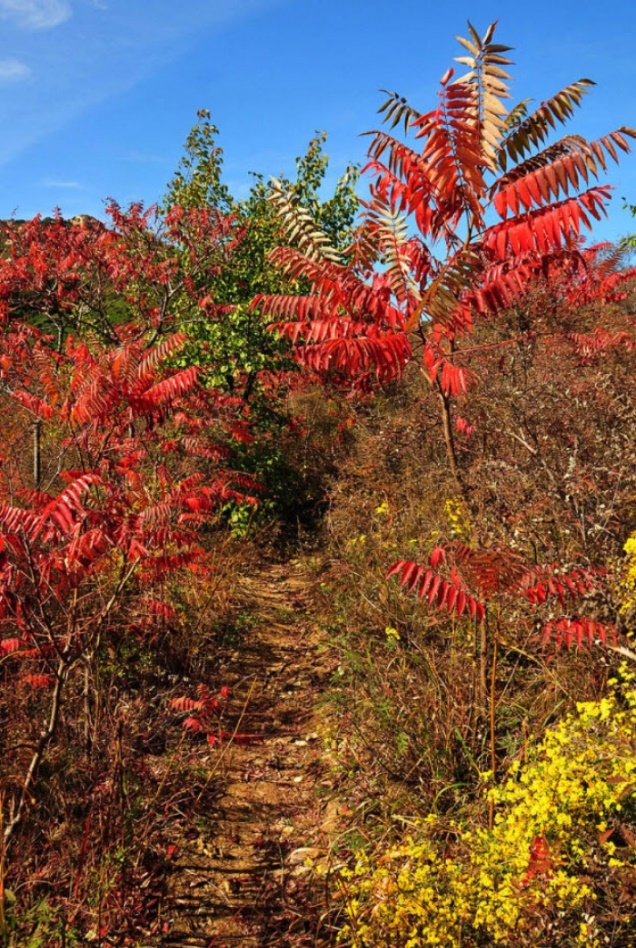 Pôvod:
pochádza z Číny (Ázie)
dovezený ako okrasná drevina
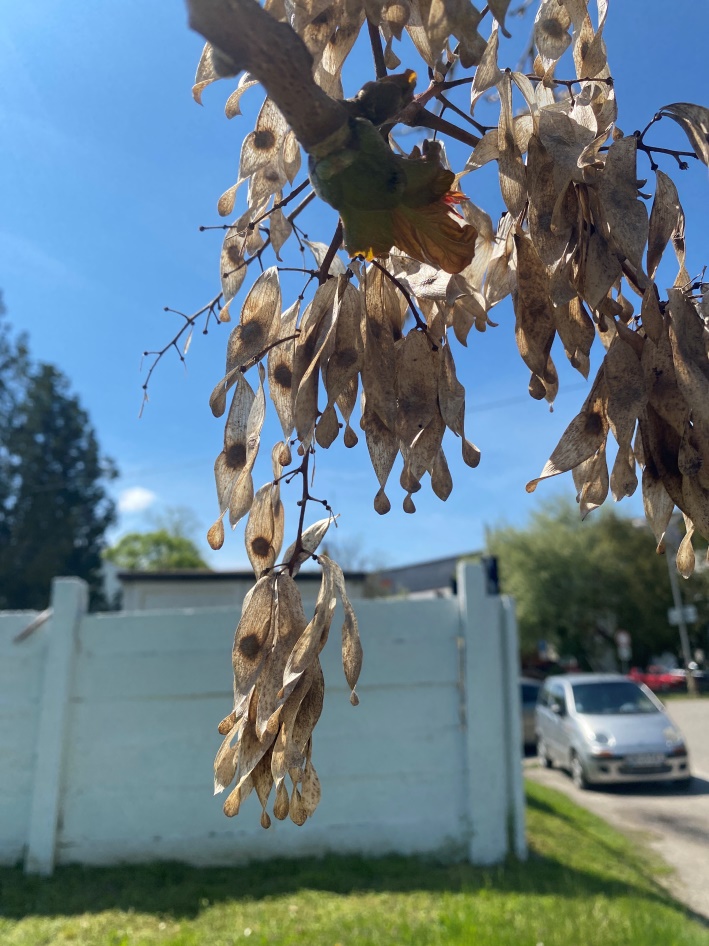 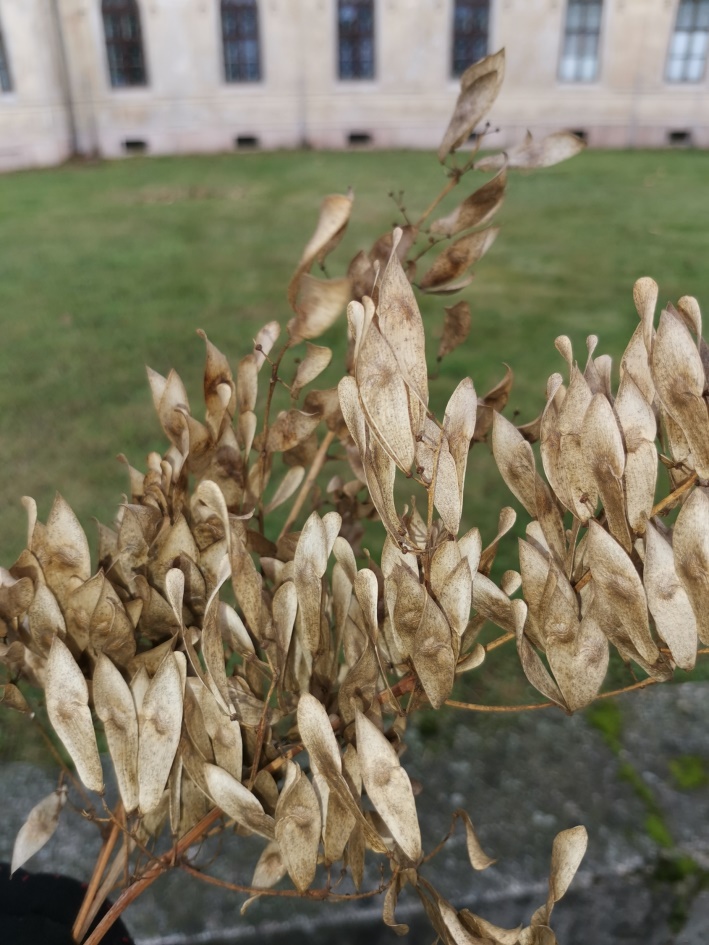 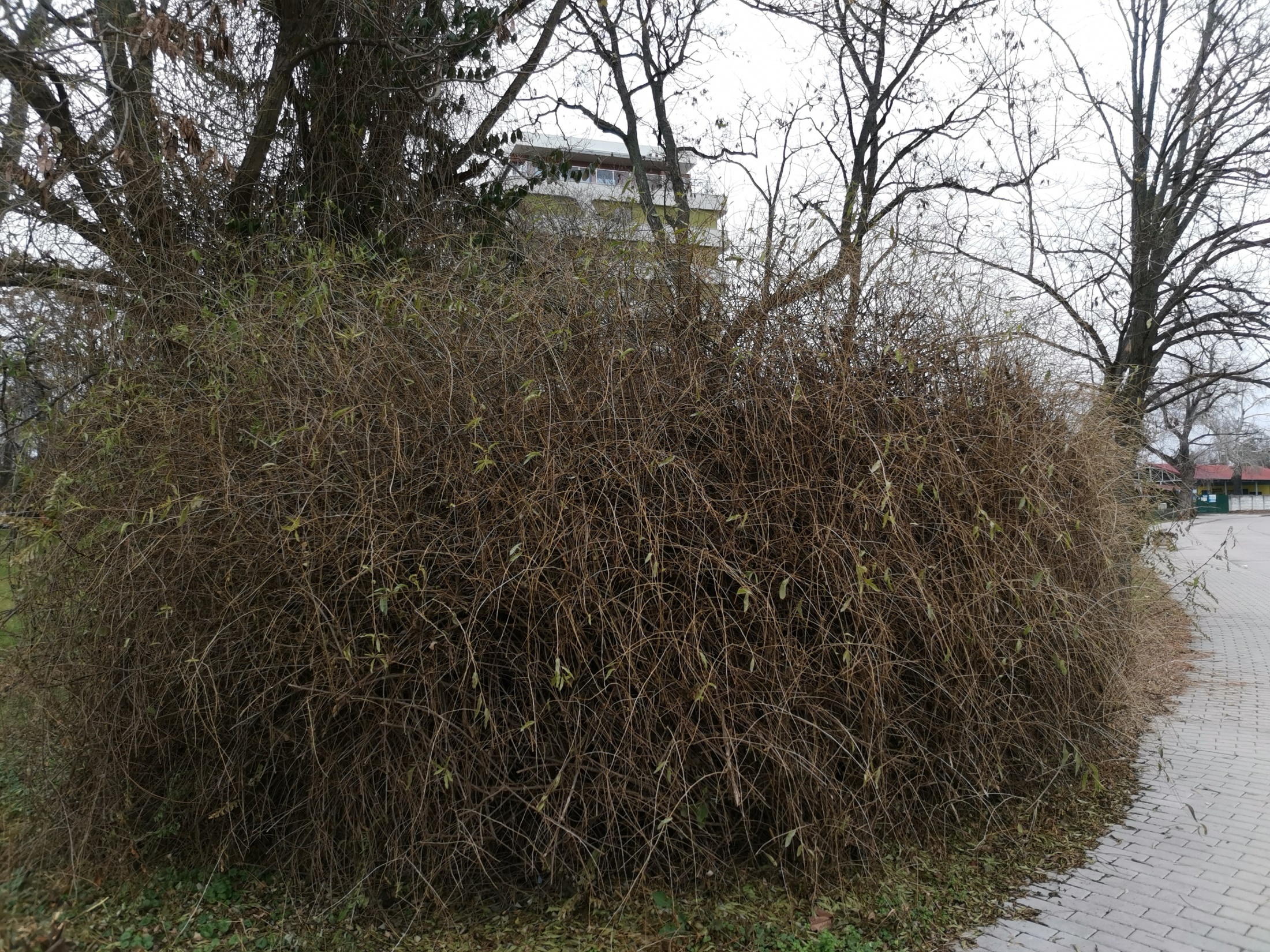 Kustovnica cudzia (Lycium barbatum)
Opis druhu
ker nižšieho vzrastu 
vytvára husté porasty aj do vyšších výšok
dlhé prútovité konáre prevísajú tak, že sa väčšinou dotýkajú pôdy
listy sú striedavé, krátko stopkaté, kopijovité alebo úzko elipsovité
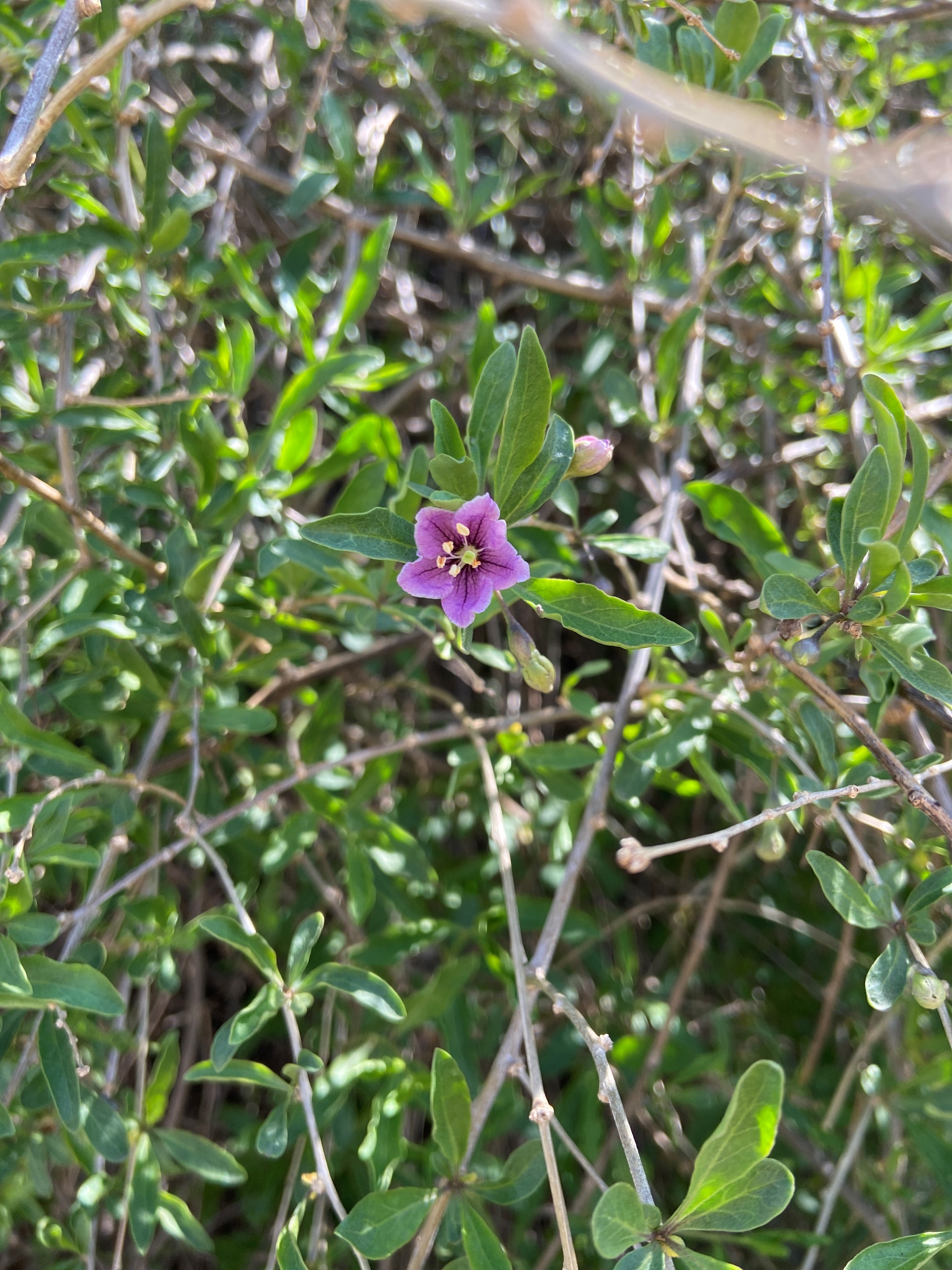 drobné, ružové až fialové, lievikovité kvety
plodom je elipsovitá bobuľa oranžovo červenej farby
nebezpečná zámena s rastlinou goji (k. čínska)

Pôvod:
pochádza zo Stredomoria (juhovýchodná Európa a oblasti Malej Ázie)
vysádzanie v severnejších častiach Európy 
okrasný ker do živých plotov
Ďakujeme za pozornosť! ☺
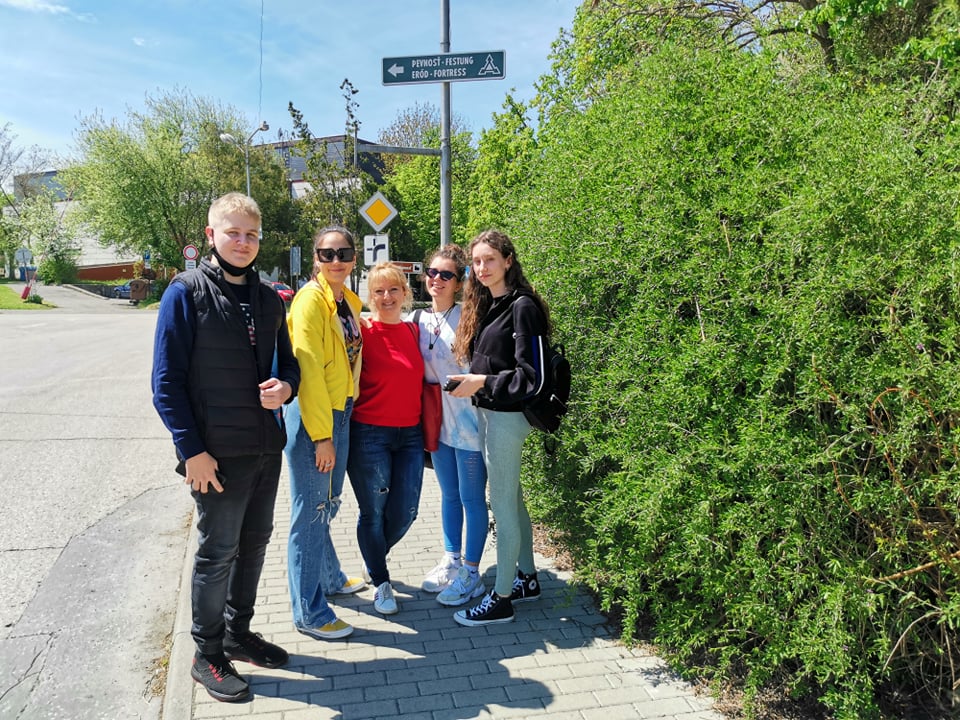